Интерактивные  формы работы с педагогами
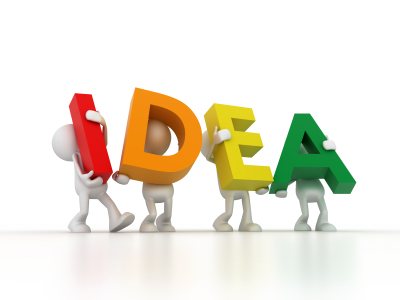 Повышение уровня мастерства педагогов – приоритетное направление деятельности методической работы

Пополнение  теоретических  и практических знаний осуществляется с помощью разнообразных форм методической работы
Ценность – обеспечивает обратную связь, откровенный обмен мнениями, формирует положительные отношения между сотрудниками.
Стержнем данных форм работы с кадрами являются коллективные обсуждения, рассуждения, аргументация выводов, соревнования умов и талантов.
Значение – это достижение важных целей:
Стимулирование интереса и мотивации самообразованию;
Повышение уровня активности и самостоятельности;
Развитие навыков анализа и рефлексии своей деятельности;
Развитие стремления к сотрудничеству, эмпатии.
Основные методические инновации связаны с применением интерактивных методов обучения. 
         Слово «интерактив» пришло к нам из английского языка от слова ” interact”, где “inter”- это «взаимный», “act”- действовать
    означает способность взаимодействовать или находиться в режиме беседы, диалога с кем-либо.
        Интерактивное обучение – диалоговое обучение.
ИНТЕРАКТИВНЫЕ ФОРМЫ РАБОТЫТРЕНИНГ-система упражненийДЕЛОВАЯ ИГРА- формирует и тренирует практические умения и навыкиПЕДАГОГИЧЕСКИЙ РИНГ- предполагает атаку соперника вопросами , на которые оперативно должен быть дан ответКРУГЛЫЙ СТОЛ- обсуждение темы или проблемы, с которой педагоги ознакомлены заранееСИМПОЗИУМ – обсуждение, в ходе которого участники выступают с сообщениями, представляющими их точки зрения, после чего отвечают на вопросы аудитории ДЕБАТЫ – обсуждение, построенное  на основе заранее оговоренных выступлений представителей двух противостоящих группДИСКУССИЯ- коллективное обсуждение какого-либо вопроса, проблемы в сопоставлении идей, мнений, предложенийДИСКУССИОННЫЕ КАЧЕЛИ- две группы защищают противоположные мнения по одной проблеме
МОЗГОВОЙ ШТУРМ- группа из нескольких человек активно обсуждая решает проблему , лидер группы озвучивает общее решение
ЛЕКЦИЯ С ПРИМЕНЕНИЕМ ТЕХНИКИ ОБРАТНОЙ СВЯЗИ – педагог после каждой законченной мысли обращается к аудитории
ЛЕКЦИЯ ВДВОЕМ – педагог со специалистом или родителем в паре освещает актуальные вопросы. Материал такого вида лекции заранее распределен. По окончанию слушатели задают вопросы обоим лекторам 
МЕТОД «Квадро» ( форма дискуссии после лекции педагога). Педагог задает проблемный вопрос, родитель голосует карточкой  1-согласен; 2-согласен но; 3- не согласен; 4 – согласен если
ТВОРЧЕСКИЙ ЧАС «ЗОЛОТЫЕ РОССЫПИ»- работа небольшими коллективами , где разрабатываются методические рекомендации, модели анализа литературного произведения, внедряются нетрадиционные техники рисования
МАСТЕР-КЛАСС (практикум) – знакомство с педагогическим опытом, авторскими находками
ПРОБЛЕМНЫЕ ПЕДАГОГИЧЕСКИЕ СИТУАЦИИ- предлагаются ситуации, из которой предлагаются способы выхода
ПЕДАГОГИЧЕСКАЯ МАСТЕРСКАЯ ИЛИ ПЕДАГОГИЧЕСКОЕ «АТЕЛЬЕ»- педагог знакомит членов педагогического коллектива с основными идеями своей воспитательно-образовательной системы и практическими рекомендациями по ее реализации
КИНОШКОЛА – педагог показывает заранее подготовленные видеозаписи одного из видов детской деятельности
ВЫСТАВКА-ЯРМАРКА ПЕДАГОГИЧЕСКИХ ИДЕЙ, АУКЦИОН- публичное представление лучших образцов профессиональной деятельности
КОУЧИНГ-СЕССИЯ- интерактивное общение. Развивающее консультирование, дискуссия (вопрос-ответ). Педагог не получает советов и рекомендаций, а только отвечает на вопросы, которые ему задает консультант и сам находит пути для решения. Например, работа с аттестуемым педагогом.
КЕЙС-МЕТОД – неигровой метод анализа и решения ситуаций. Где педагоги участвуют в непосредственном обсуждении деловых ситуаций и задач, взятых из реальной практики
КВИК-НАСТРОЙКА- настрой педагога на успешную работу
«КВИК – НАСТРОЙКА»
Если вы хотите нравиться людям – улыбайтесь! Улыбка, солнечный лучик для опечаленных, противоядие созданное природой от неприятностей.
Вы самые лучшие и красивые, пусть все супер - модели мира вам позавидуют.
Есть люди подобно золотой монете: чем дольше работают, тем дороже ценятся.
Нет лучше любимой подруги, чем любимая работа: не стареет, и стареть не даст.
Трудности закаляют на пути к счастью.
ПРЕИМУЩЕСТВА СОВРЕМЕННЫХ ФОРМ МЕТОДИЧЕСКОЙ  РАБОТЫ С ПЕДАГОГАМИ 
Значительно повышается мотивация профессиональной деятельности педагогов, их социальной и познавательной активности.
Реализуются те стороны человека, которые в повседневной, достаточно однообразной жизни, не находят применения, развития.
Приобретается опыт коллективной деятельности, взаимного уважения, поддержки, сотрудничества